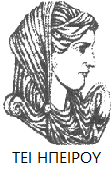 Ελληνική Δημοκρατία
Τεχνολογικό Εκπαιδευτικό Ίδρυμα Ηπείρου
Ανάλυση Χρηματοοικονομικών Καταστάσεων
Δείκτες Δραστηριότητας
Διακομιχάλης Μιχαήλ
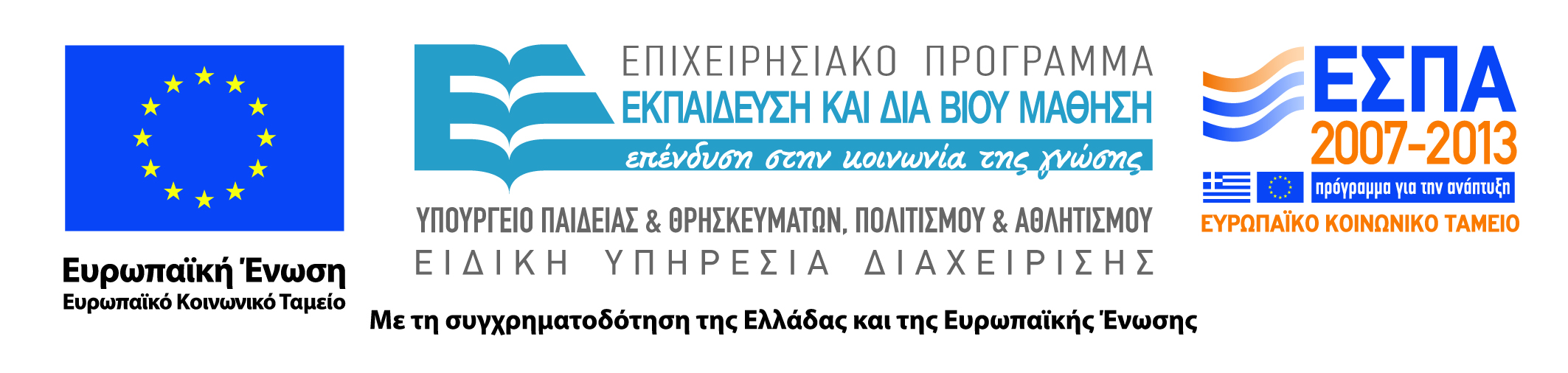 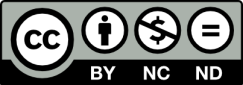 Ανοιχτά Ακαδημαϊκά Μαθήματα στο ΤΕΙ Ηπείρου
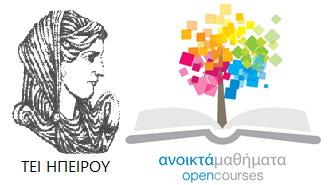 Λογιστικής και Χρηματοοικονομικής
Ανάλυση Χρηματοοικονομικών Καταστάσεων
Ενότητα 8: Δείκτες Δραστηριότητας
Διακομιχάλης Μιχαήλ
Αναπληρωτής Καθηγητής
Πρέβεζα, 2015
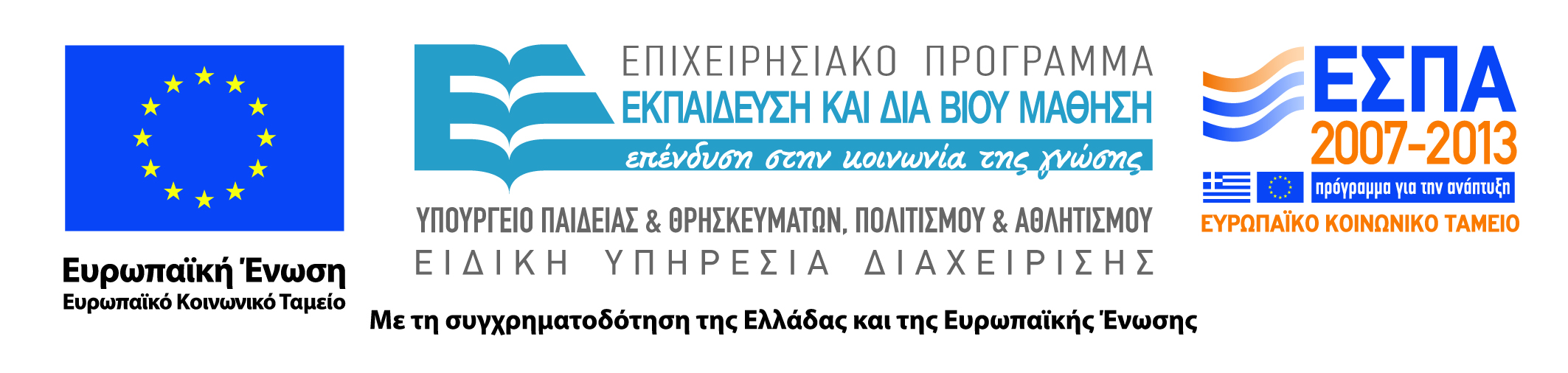 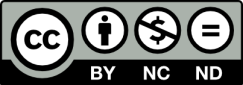 Άδειες Χρήσης
Το παρόν εκπαιδευτικό υλικό υπόκειται σε άδειες χρήσης Creative Commons. 
Για εκπαιδευτικό υλικό, όπως εικόνες, που υπόκειται σε άλλου τύπου άδειας χρήσης, η άδεια χρήσης αναφέρεται ρητώς.
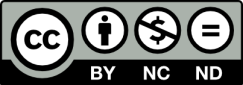 3
Χρηματοδότηση
Το έργο υλοποιείται στο πλαίσιο του Επιχειρησιακού Προγράμματος «Εκπαίδευση και Δια Βίου Μάθηση» και συγχρηματοδοτείται από την Ευρωπαϊκή Ένωση (Ευρωπαϊκό Κοινωνικό Ταμείο) και από εθνικούς πόρους.
Το έργο «Ανοικτά Ακαδημαϊκά Μαθήματα στο TEI Ηπείρου» έχει χρηματοδοτήσει μόνο τη αναδιαμόρφωση του εκπαιδευτικού υλικού.
Το παρόν εκπαιδευτικό υλικό έχει αναπτυχθεί στα πλαίσια του εκπαιδευτικού έργου του διδάσκοντα.
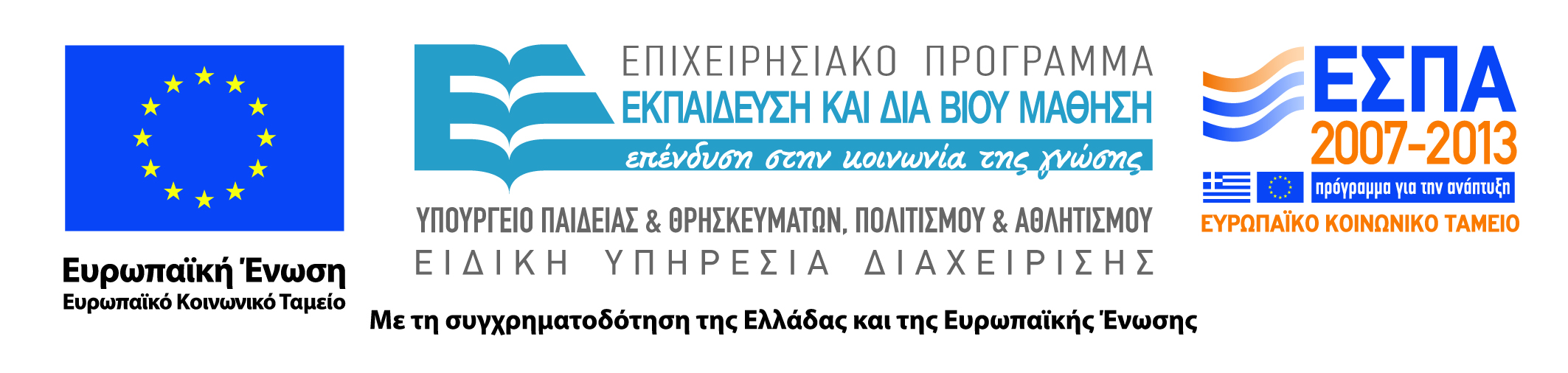 Σκοποί  ενότητας
Ο σκοπός της ενότητας αυτής είναι να μας εισάγει στους ορισμούς των δεικτών δραστηριότητας και πως χρησιμοποιούνται για να ερμηνεύσουν την οικονομική κατάσταση της εκάστοτε εταιρείας σε σχέση με τα παρελθόντα στοιχεία της καθώς και με τα στοιχεία άλλης εταιρείας.
5
Δείκτες Δραστηριότητας
Η επίτευξη υψηλού κέρδους έχει άμεση συσχέτιση με τη διαχείριση περιουσιακών στοιχείων και τη δημιουργία πωλήσεων. Συνεπώς η αποδοτικότερη και αποτελεσματικότερη διαχείριση των πόρων της επιχείρησης συμβάλλει σε μεγάλο βαθμό στην χρηματοοικονομική της σταθερότητα και ευημερία. Τα μεγέθη αυτά συγκεκριμενοποιούνται με την χρήση αριθμοδεικτών εκφράζοντας τη σχέση μεταξύ πωλήσεων και διάφορων περιουσιακών στοιχείων.
6
Δείκτες Δραστηριότητας
Οι αριθμοδείκτες δραστηριότητας και λειτουργικότητας μελετούν ή καλύτερα ερμηνεύουν το βαθμό αποτελεσματικότητας της αξιοποίησης των περιουσιακών στοιχείων της επιχείρησης (Νιάρχος και συν., 2004). Μας δείχνουν πόσο αποτελεσματικά μία επιχείρηση διαχειρίζεται τους πόρους της προκειμένου να διενεργήσει τις πωλήσεις της. 

Με τη χρησιμοποίηση των αριθμοδεικτών αυτών εκτιμάται καλύτερα ο βαθμός μετατροπής ορισμένων περιουσιακών στοιχείων σε ρευστά (Fridson and Alvarez, 2002)
7
Δείκτες Δραστηριότητας
Αριθμοδείκτης ταχύτητας εισπράξεων απαιτήσεων 

Δείχνει κατά μέσο όρο πόσες φορές εισπράττονται κατά τη διάρκεια της χρήσης οι απαιτήσεις της επιχείρησης, συνεπώς όταν η ταχύτητα εισπράξεως είναι μεγάλη αυτό σημαίνει ότι η διοίκηση της επιχείρησης είναι επιτυχής στην είσπραξη των απαιτήσεων της. 
Προτείνεται να λαμβάνεται υπόψη ο Μ.Ο. Απαιτήσεων αρχής και τέλους χρήσης.
Ο δείκτης προκύπτει από την παρακάτω σχέση:
Καθαρές πωλήσεις
Μέσος όρος απαιτήσεων
8
Δείκτες Δραστηριότητας
Μέση διάρκεια παραμονής των απαιτήσεων στην επιχείρηση 
Η Μέση πραγματική δέσμευση των κεφαλαίων μιας επιχείρησης από τους πελάτες της σε αριθμό ημερών ή η Μέση Χρονική Περίοδος που απαιτείται για την είσπραξη των Απαιτήσεων, διαιρούμε τον αριθμό των 365 ημερών του έτους προς τον Αριθμοδείκτη:

365 
Καθαρές πωλήσεις / Μέσος όρος απαιτήσεων
9
Δείκτες Δραστηριότητας
Αριθμοδείκτης ταχύτητας εξοφλήσεως βραχυπρόθεσμων υποχρεώσεων 
Εκτιμά πόσες φορές το κόστος πωληθέντων καλύπτει τις βραχυπρόθεσμες υποχρεώσεις της επιχείρησης και προκύπτει από:
Αγορές
Μέσο ύψος βραχυπρόθεσμων υποχρεώσεων
Προτείνεται να λαμβάνεται υπόψη ο Μ.Ο. των Βραχυπρόθεσμων Υποχρεώσεων αρχής και τέλους χρήσης.
10
Δείκτες Δραστηριότητας
Μέση διάρκεια παραμονής βραχυπρόθεσμων υποχρεώσεων στην επιχείρηση
Ο αριθμός των ημερών που οι Υποχρεώσεις της επιχείρησης παραμένουν απλήρωτες προκύπτει από τη διαίρεση του αριθμού των 365 ημερών προς τον αριθμοδείκτη:

365
Αγορές / Μέσο ύψος βραχυπρόθεσμων υποχρεώσεων
Αν ο δείκτης ταχύτητας εισπράξεων είναι μεγαλύτερος από το δείκτη ταχύτητας εξοφλήσεως τότε αυτό συνεπάγεται ότι οι υποχρεώσεις της επιχείρησης εξοφλούνται με αργότερο ρυθμό απ’ ότι εισπράττονται οι απαιτήσεις της. Πράγμα που σημαίνει ότι ένα μεγάλο μέρος των επενδύσεων και χρηματοδοτήσεων της αντλείται από τους πιστωτές της που με τη σειρά του απαγορεύει στην επιχείρηση να διατηρεί μεγάλα ποσά σε κυκλοφοριακά στοιχεία.
11
Δείκτες Δραστηριότητας
Αριθμοδείκτης ταχύτητας εξοφλήσεως βραχυπρόθεσμων υποχρεώσεων 
Λόγω της δυσκολίας εύρεσης (δεν δημοσιεύεται) του συνόλου των Αγορών, επιλέγεται το Κόστος Πωληθέντων αντί των Αγορών:
Κόστος Πωληθέντων
Μέσο ύψος βραχυπρόθεσμων υποχρεώσεων
Ο αριθμός των ημερών που οι Υποχρεώσεις της επιχείρησης παραμένουν απλήρωτες προκύπτει από τη διαίρεση του αριθμού των 365 ημερών προς τον αριθμοδείκτη:
365
Κόστος Πωληθέντων / Μέσο ύψος βραχυπρόθεσμων υποχρεώσεων
12
Δείκτες Δραστηριότητας
Αριθμοδείκτης Πληρωτέων Λογαριασμών προς το ύψος Αποθεμάτων 

Υπολογίζεται σε ποσοστό από τη σχέση:

Πιστωτικές Αγορές
                                              Χ 100
Ύψος Αποθεμάτων

Δείχνει το ποσοστό των Αποθεμάτων που χρηματοδοτείται από τους Προμηθευτές της επιχείρησης:
13
Δείκτες Δραστηριότητας
Αριθμοδείκτης Απαιτήσεων προς το ύψος Πληρωτέων Λογαριασμών 
Υπολογίζεται από τις τράπεζες και υπολογίζεται σε ποσοστό από τη σχέση:
Σύνολο Απαιτήσεων
                                                                           Χ 100
Σύνολο Πληρωτέων Λογαριασμών

Υπό κανονικές συνθήκες η σχέση τείνει να είναι σταθερή διαχρονικά. Απότομες μεταβολές πρέπει να αξιολογούνται και να αιτιολογούνται σε σχέση με την πολιτική της επιχείρησης προς τους συνεργαζόμενους Πελάτες και Προμηθευτές.
14
Δείκτες Δραστηριότητας
3. Αριθμοδείκτης ταχύτητας κυκλοφορίας Αποθεμάτων 
Δείχνει την ταχύτητα με την οποία τα αποθέματα που πωλούνται μετατρέπονται σε απαιτήσεις. Μετρά την ικανότητα της επιχείρησης να πωλεί τα αποθέματα του γρήγορα. Βέβαια, σε μεγάλο βαθμό η ποσότητα των αποθεμάτων μιας επιχείρησης εξαρτάται άμεσα με της πωλήσεις της. 
Πολλοί αναλυτές χρησιμοποιούν τη μέση αξία αποθεμάτων στον παρανομαστή αντί των συνολικών αποθεμάτων, προκειμένου να είναι πιο αντιπροσωπευτικός ο δείκτης 
Ο αριθμοδείκτης υπολογίζεται από την παρακάτω σχέση:
Κόστος πωληθέντων 
Μέσο απόθεμα προϊόντων
15
Δείκτες Δραστηριότητας
3. Αριθμοδείκτης ταχύτητας κυκλοφορίας Αποθεμάτων 

Αν δεν είναι γνωστό το Κόστος Πωληθέντων, ο αναλυτής μπορεί να χρησιμοποιήσει την αξία των Πωλήσεων. Ο προηγούμενος δείκτης θα έχει την παρακάτω μορφή:

Καθαρές Πωλήσεις 
Μέσο απόθεμα προϊόντων
16
Δείκτες Δραστηριότητας
3. Μέση διάρκεια παραμονής αποθεμάτων στην επιχείρηση

Η Μέση διάρκεια παραμονής των αποθεμάτων στην επιχείρηση σε αριθμό ημερών ή η Μέση Χρονική Περίοδος που απαιτείται για την πώληση των Αποθεμάτων, προκύπτει από τη διαίρεση του αριθμού των 365 ημερών του έτους προς τον Αριθμοδείκτη:

365 
Καθαρές πωλήσεις / Μέσος όρος απαιτήσεων
17
Δείκτες Δραστηριότητας
4. Αριθμοδείκτης ταχύτητας κεφαλαίου κινήσεως 
στον αριθμοδείκτη ταχύτητας κεφαλαίου κινήσεως φαίνεται το ύψος των πωλήσεων που προήλθε από κάθε μονάδα καθαρού κεφαλαίου κινήσεως.
Δεδομένου ότι όσο αυξάνουν οι πωλήσεις τόσο χρειάζονται και περισσότερα κεφάλαια κινήσεως ο δείκτης αυτός είναι πολύ σημαντικός γιατί μετρά την αναλογία αυτή.

Καθαρές πωλήσεις 
Καθαρό κεφάλαιο κινήσεως
18
Βιβλιογραφία
Αθανασοπούλου, Κ., Γεωργοπούλου Α., Μπέλλα, Α. (2008) Ανάλυση λογιστικών καταστάσεων. Τμήμα διοίκησης επιχειρήσεων, Πανεπιστήμιο Πατρών.
Βρανάς Ανδρέας (1991). Υποδείγματα πιθανότητας για την πρόγνωση της οικονομικής αποτυχίας Ελληνικών βιομηχανικών επιχειρήσεων. «ΣΠΟΥΔΑΙ», Τόμος 41, Τεύχος 4ο, Πανεπιστήμιο Πειραιώς, σελ 431 
Κιόχος Π, Παπανικολάου Γ., Θάνος Γ. (2002) Χρηματοοικονομική Διοίκηση και Πολιτική, Σύγχρονη Εκδοτική, Αθήνα
Λαζαρίδης, Γ., Παπαδόπουλος, Δ., (2002). Χρηματοοικονομική Διοίκηση. Τεύχος Β. Θεσσαλονίκη : εκδόσεις Λαζαρίδης- Παπαδόπουλος
Νιάρχος Ν. (2004). Χρηματοοικονομική Ανάλυση Λογιστικών Καταστάσεων , Εκδόσεις Σταμούλης , Αθήνα.
Νιάρχος, Ν., Αλεξάκης, Χ., Ηρειώτης, Ν. (2004), Ασκήσεις χρηματοοικονομικής λογιστικής και ανάλυσης λογιστικών καταστάσεων. Αθήνα: Κριτική.
Βιβλιογραφία
Παπαδόπουλος, Δ.,(1986). Ανάλυση Χρηματοοικονομικών Καταστάσεων της Επιχείρησης. Β Έκδοση. Τόμος Α΄&B΄. Θεσσαλονίκη : εκδόσεις Παρατηρητής.
Σωτηριάδης Μ. (2005).Οικονομικό Management Ξενοδοχειακών Επιχειρήσεων. Εκδόσεις Προπομπός , Αθήνα. Andrew, W. P., & Schmidgall, R. S. (1993). Financial management for the hospitality industry. Lansing, MI: Educational Institute of  the American Hotel & Lodging Association
Bragg, S. (2002), Business Ratios and Formulas a Comprehensive Guide. New Jersey: John Wiley & Sons.
Chew, D. H.,(1997). Studies in International Corporate Finance and Governance Systems. New York, Oxford : Oxford University Press 
Coltman, M. M., & Jagels, M. G. (2001). Hospitality management accounting, 7th ed. New York: Wiley Emmanuel, C., Otley, D., Merchant, K. (1990), Accounting for management control. London: Chapman & Hall
Βιβλιογραφία
Fridson, M., Alvarez, F. (2002), Financial Statement Analysis: A Practitioner’s Guide. New Jersey: John Wiley & Sons
Kisang Ryu, Shawn Jang (2004). Performance Measurement Through Cash Flow Ratios and Traditional Ratios: A Comparison of Commercial and Casino Hotel Companies, Journal of Hospitality Financial Management.  Vol. 12 (1), pp.13-25. 
Mills, J. R., & Yamamura, J. H. (1998). The power of cash flow ratios. Journal of Accountancy,186 (4), pp.53-62.
Schmidgall, R. S., Geller, A. N., & Ilvento, C. (1993). Financial analysis using the statement of cash flows. Cornell Hotel and Restaurant Administration Quarterly, Vol. 34 (1), pp. 46-53
Σημείωμα Αναφοράς
Διακομιχάλης Μ. (2015) Ανάλυση Χρηματοοικονομικών Καταστάσεων. ΤΕΙ Ηπείρου. Διαθέσιμο από:
http://oc-web.ioa.teiep.gr/OpenClass/courses/LOGO125/
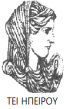 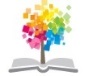 22
ΔΙΑΤΑΡΑΧΕΣ ΦΩΝΗΣ, Ενότητα 0, ΤΜΗΜΑ ΛΟΓΟΘΕΡΑΠΕΙΑΣ, ΤΕΙ ΗΠΕΙΡΟΥ - Ανοιχτά Ακαδημαϊκά Μαθήματα στο ΤΕΙ Ηπείρου
Σημείωμα Αδειοδότησης
Το παρόν υλικό διατίθεται με τους όρους της άδειας χρήσης Creative Commons Αναφορά Δημιουργού-Μη Εμπορική Χρήση-Όχι Παράγωγα Έργα 4.0 Διεθνές [1] ή μεταγενέστερη. Εξαιρούνται τα αυτοτελή έργα τρίτων π.χ. φωτογραφίες, Διαγράμματα κ.λ.π., τα οποία εμπεριέχονται σε αυτό και τα οποία αναφέρονται μαζί με τους όρους χρήσης τους στο «Σημείωμα Χρήσης Έργων Τρίτων».
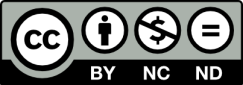 Ο δικαιούχος μπορεί να παρέχει στον αδειοδόχο ξεχωριστή άδεια να  χρησιμοποιεί το έργο για εμπορική χρήση, εφόσον αυτό του  ζητηθεί.
[1]
http://creativecommons.org/licenses/by-nc-nd/4.0/deed.el
Τέλος Ενότητας
Επεξεργασία: Βαφειάδης Νικόλαος
Πρέβεζα, 2015
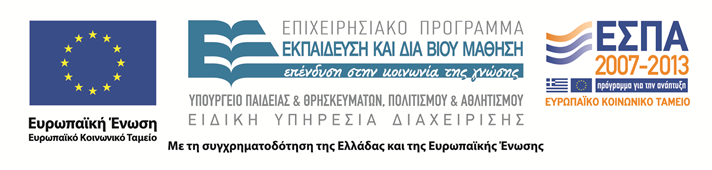 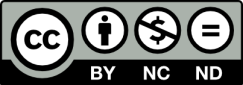 Σημειώματα
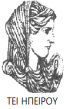 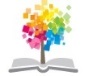 25
ΔΙΑΤΑΡΑΧΕΣ ΦΩΝΗΣ, Ενότητα 0, ΤΜΗΜΑ ΛΟΓΟΘΕΡΑΠΕΙΑΣ, ΤΕΙ ΗΠΕΙΡΟΥ - Ανοιχτά Ακαδημαϊκά Μαθήματα στο ΤΕΙ Ηπείρου
Διατήρηση Σημειωμάτων
Οποιαδήποτε  αναπαραγωγή ή διασκευή του υλικού θα πρέπει  να συμπεριλαμβάνει:

το Σημείωμα Αναφοράς
το  Σημείωμα Αδειοδότησης
τη Δήλωση Διατήρησης Σημειωμάτων
το Σημείωμα Χρήσης Έργων Τρίτων (εφόσον υπάρχει) 

μαζί με τους συνοδευόμενους υπερσυνδέσμους.
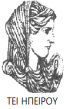 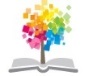 26
ΔΙΑΤΑΡΑΧΕΣ ΦΩΝΗΣ, Ενότητα 0, ΤΜΗΜΑ ΛΟΓΟΘΕΡΑΠΕΙΑΣ, ΤΕΙ ΗΠΕΙΡΟΥ - Ανοιχτά Ακαδημαϊκά Μαθήματα στο ΤΕΙ Ηπείρου
Τέλος Ενότητας
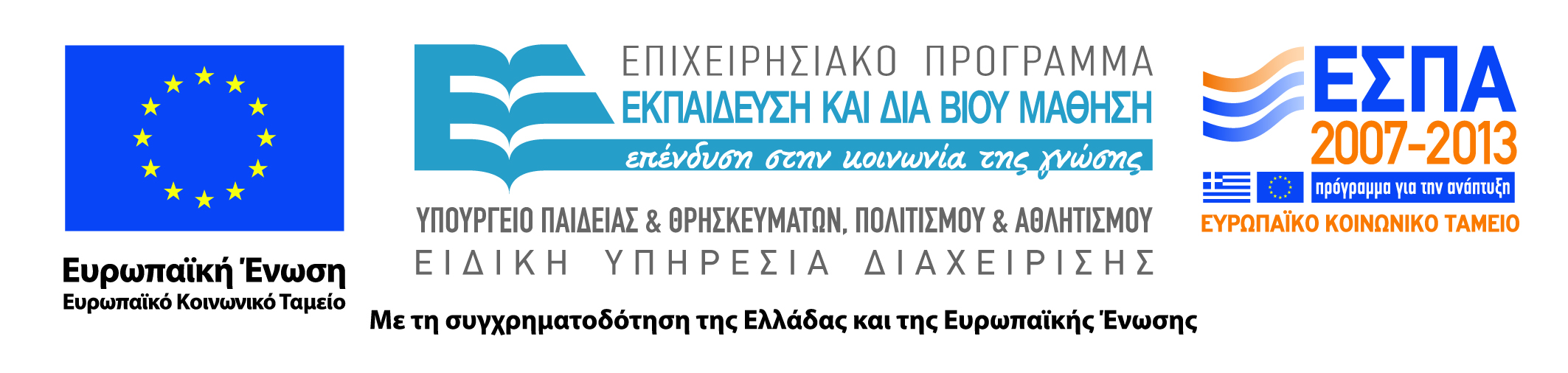 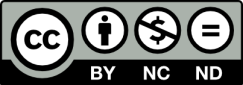